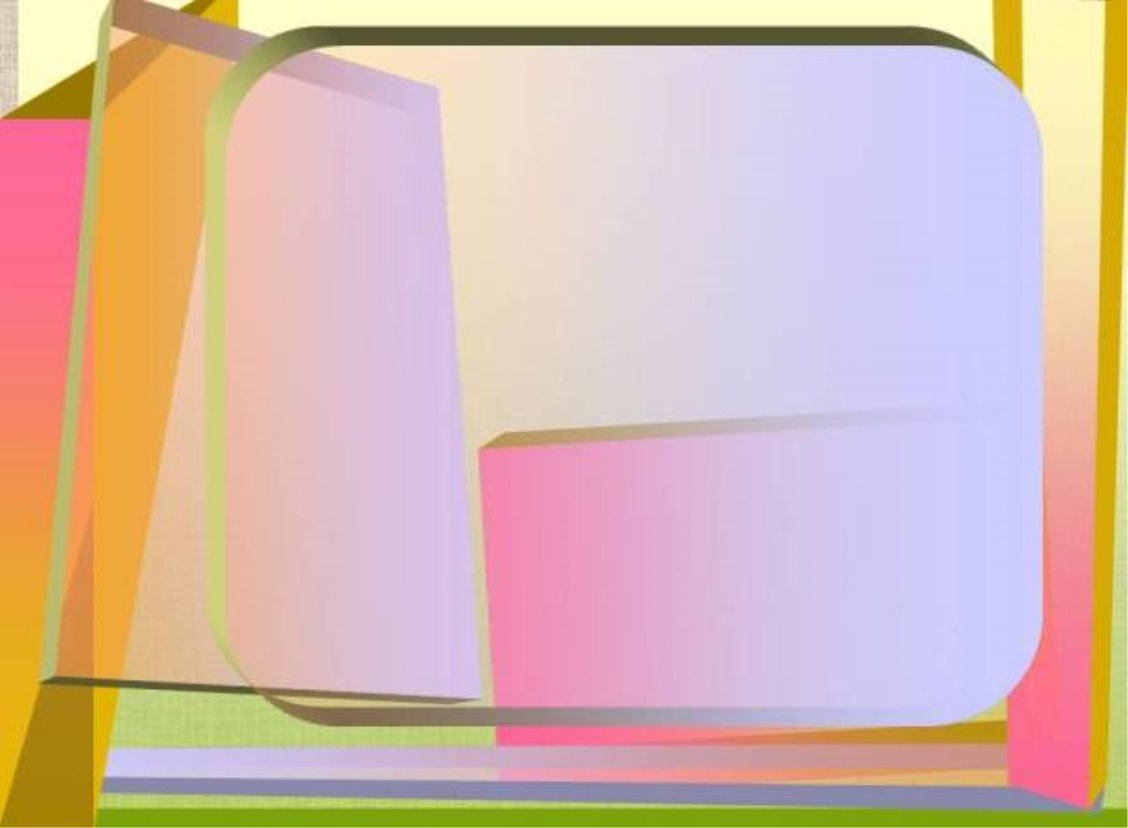 СЕМИНАР-ПРАКТИКУМдля начинающих педагогов«МНЕМОТЕХНИКА как средство развития связной речи дошкольников»
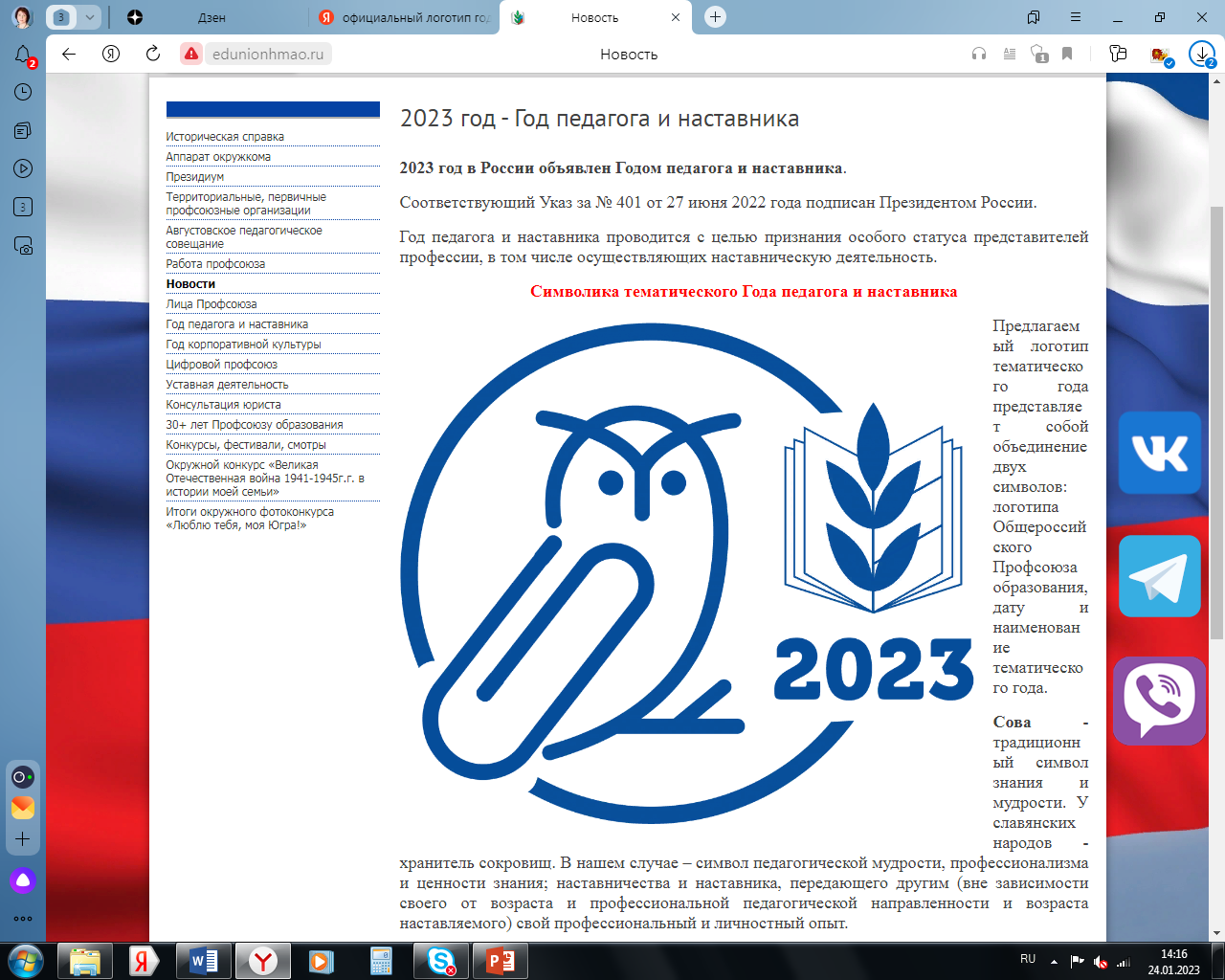 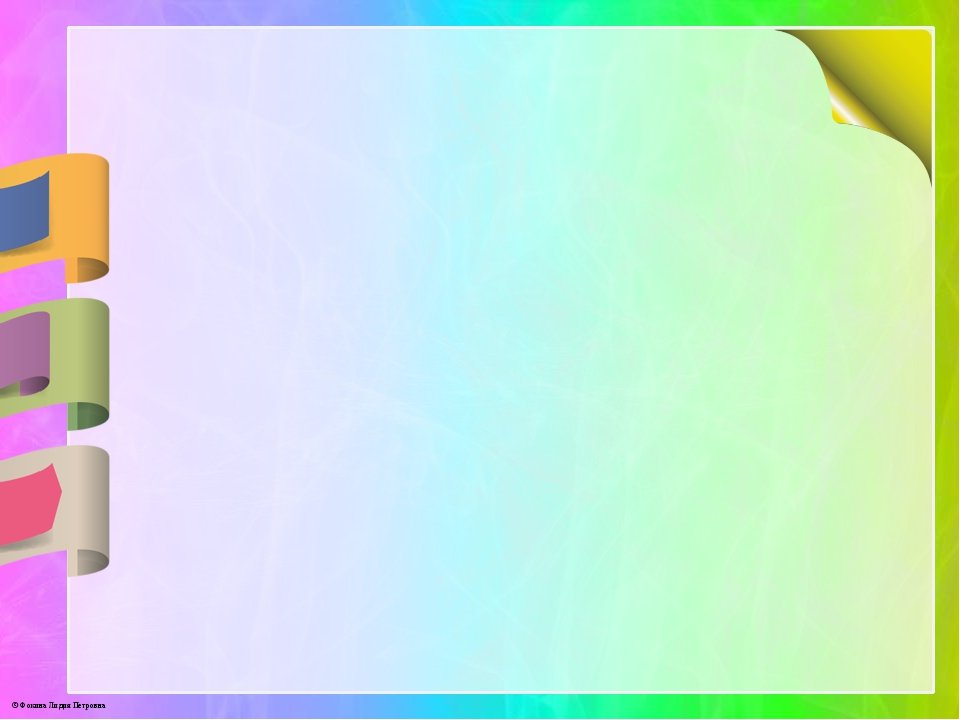 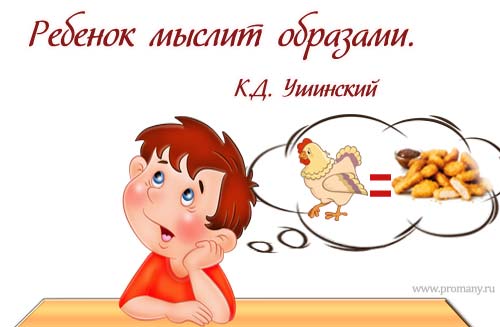 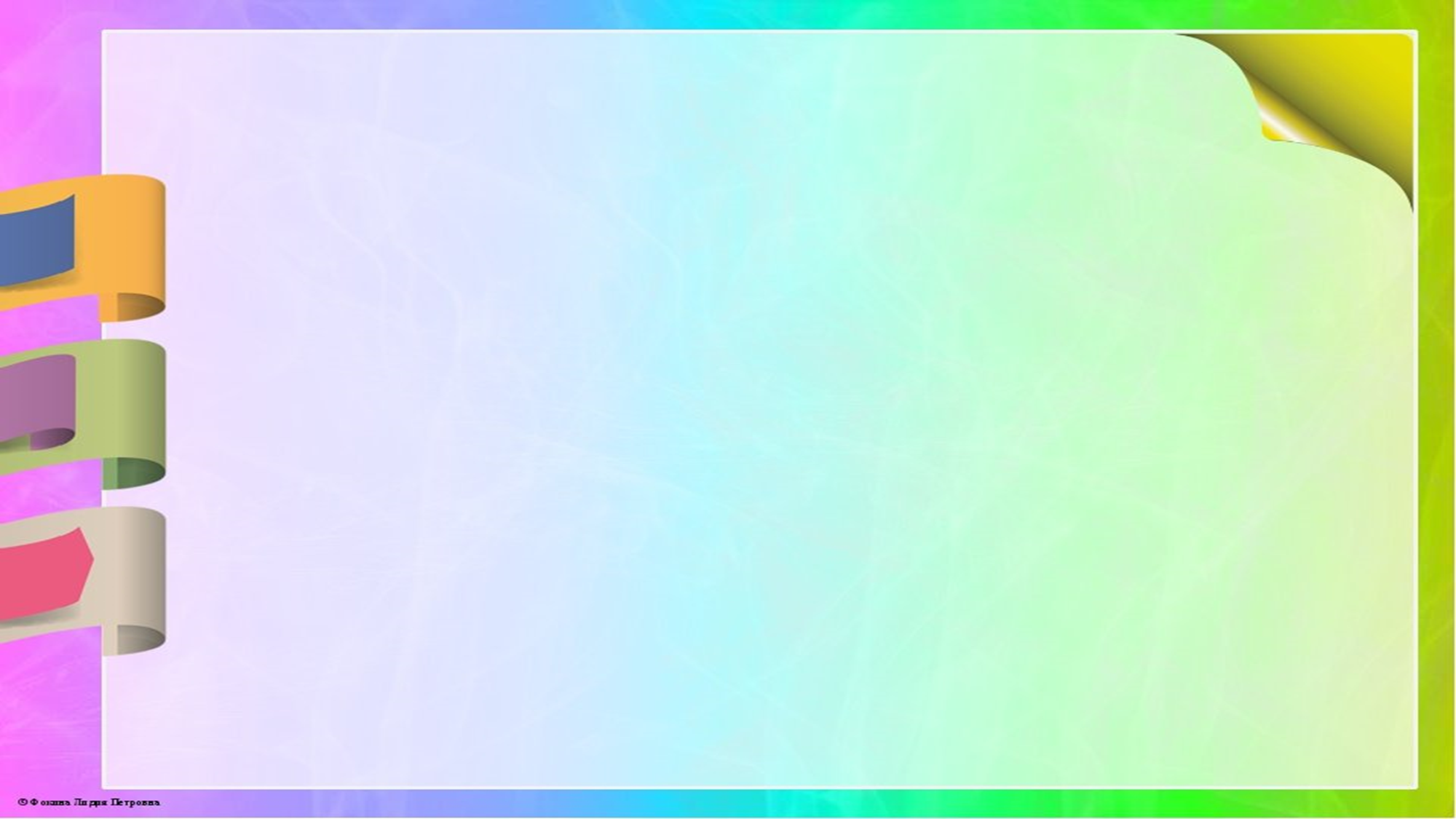 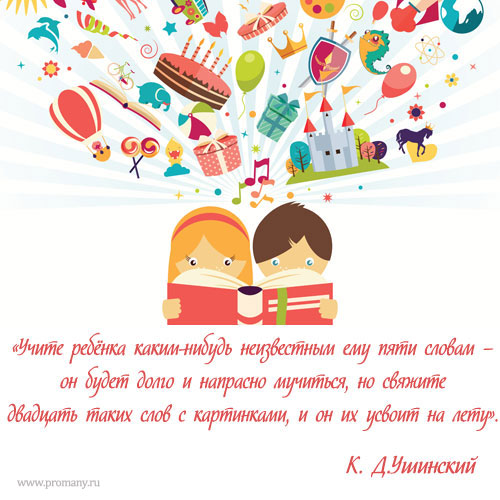 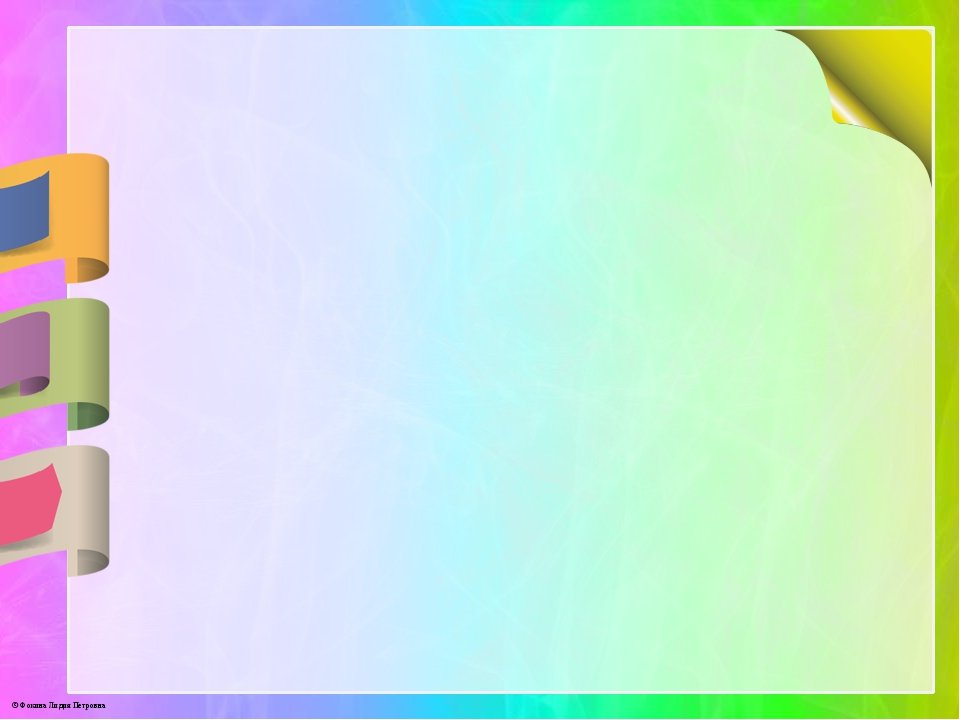 Мнемотехника — совокупность приемов и методов, направленных на тренировку памяти, речи, которые помогают быстрее запомнить информацию путем образования ассоциаций, на основе визуального и аудиального, а также чувственного представления.
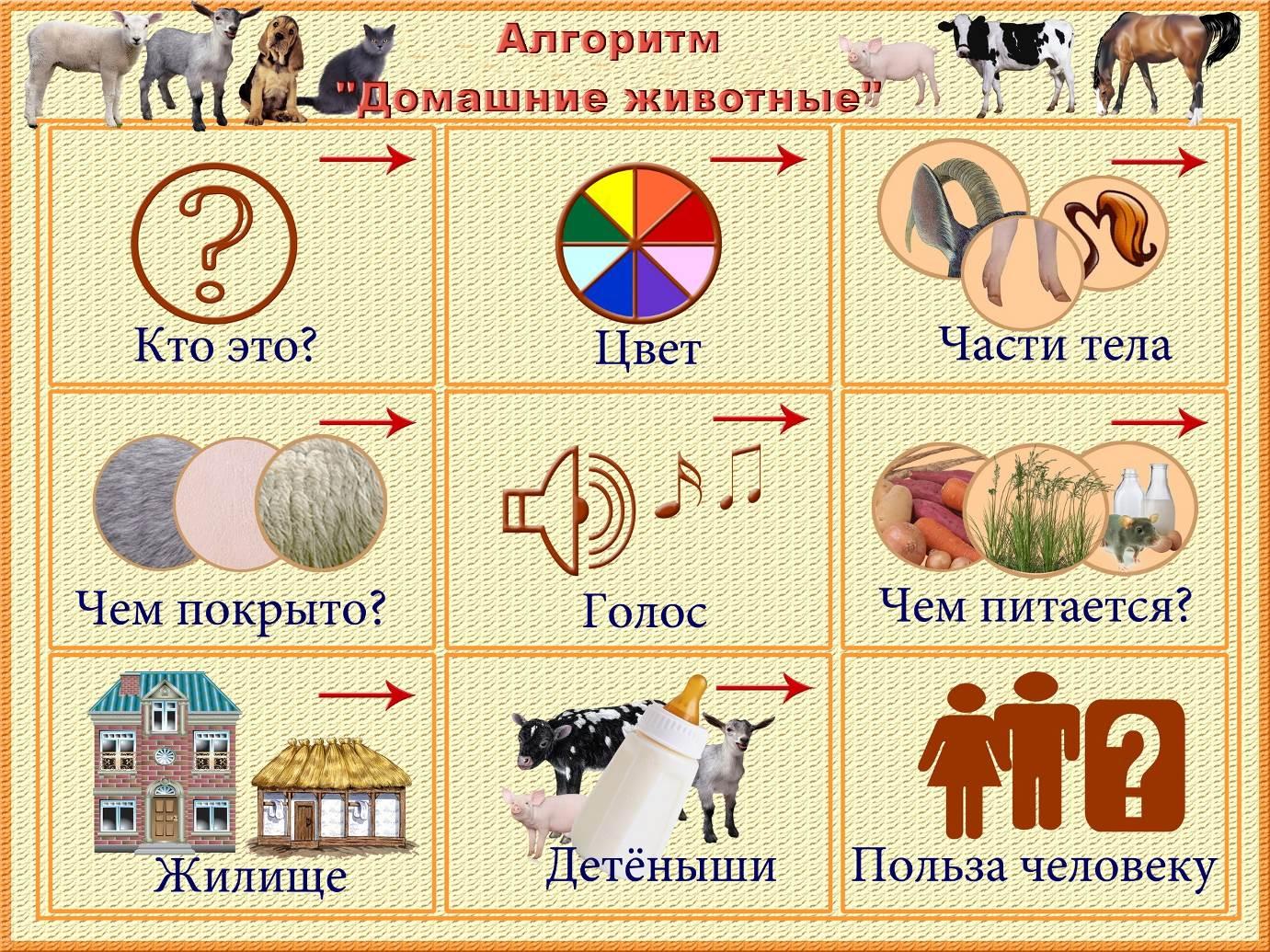 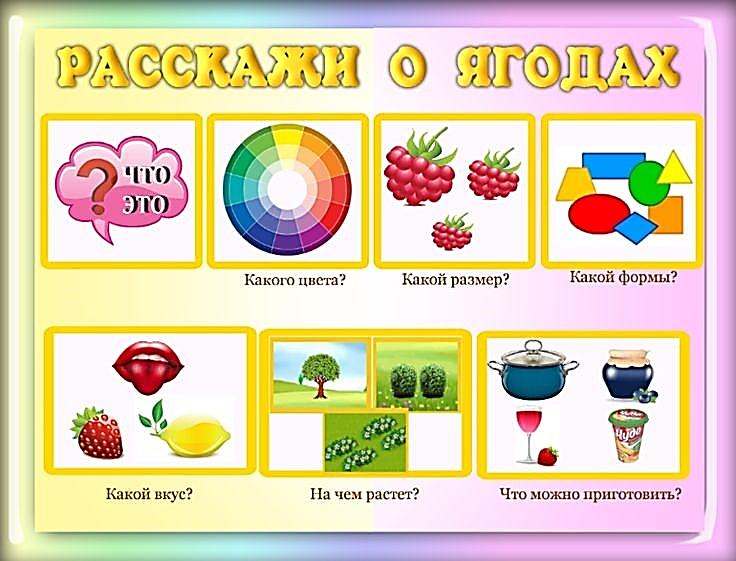 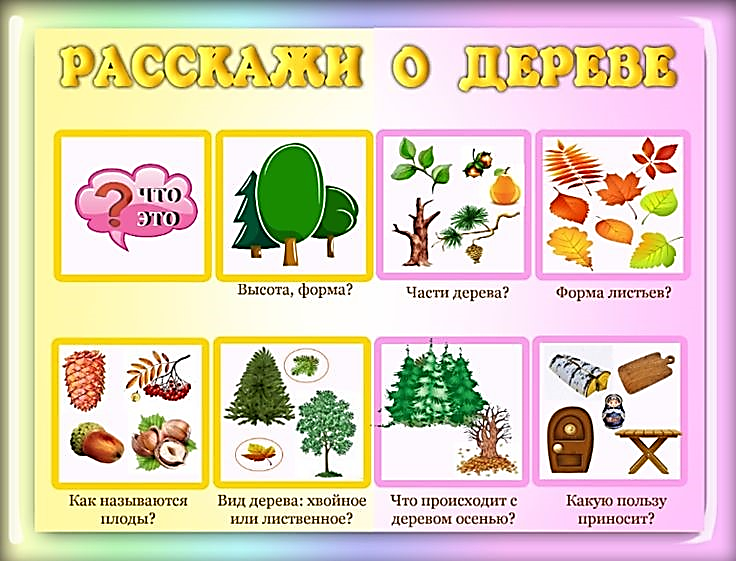 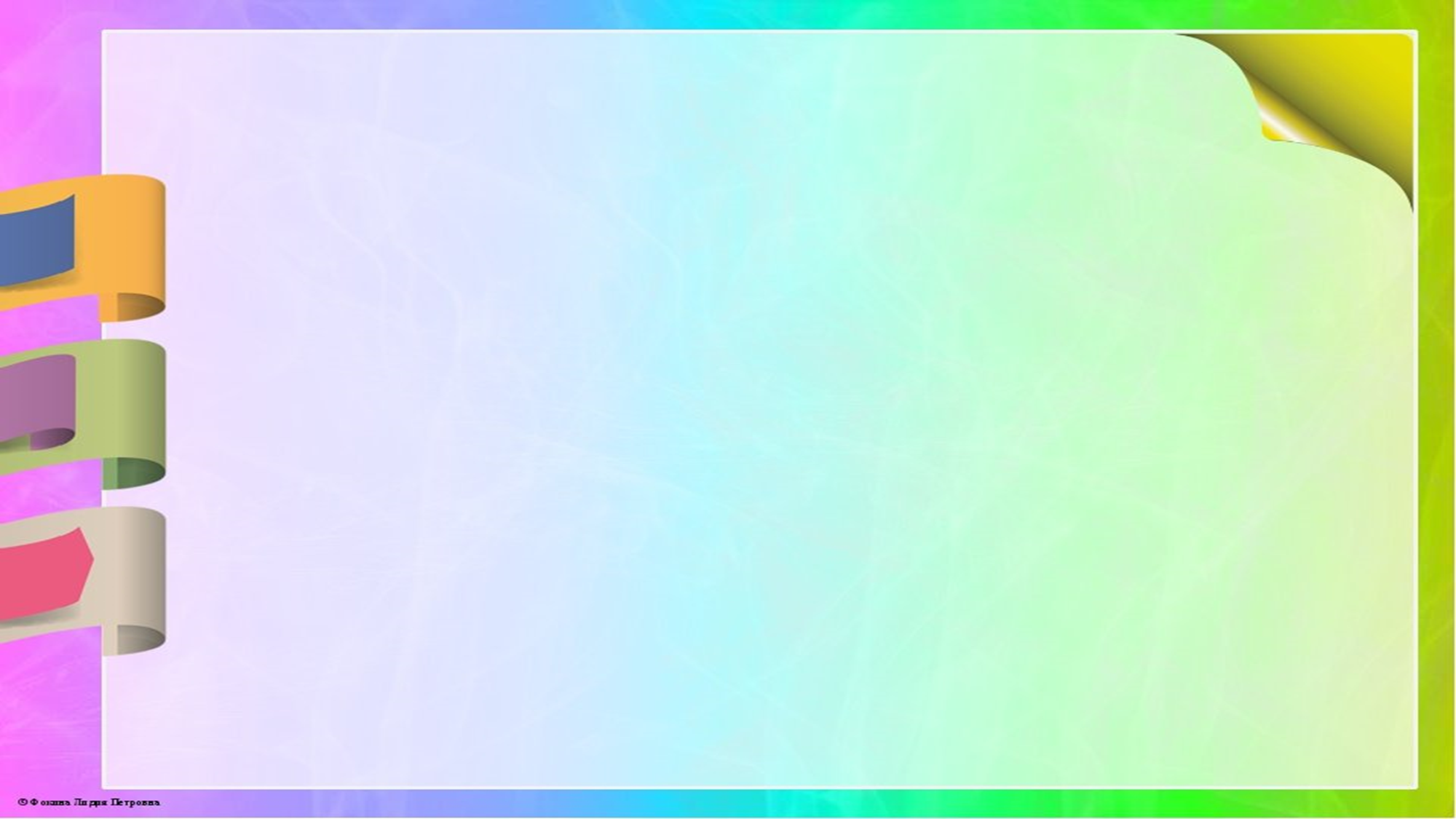 Мнемотехника включает в работу оба полушария головного мозга. Левое, которое отвечает за логическое мышление и развитие речи, и правое, которое отвечает за творческое начало.
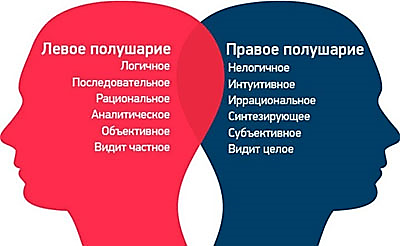 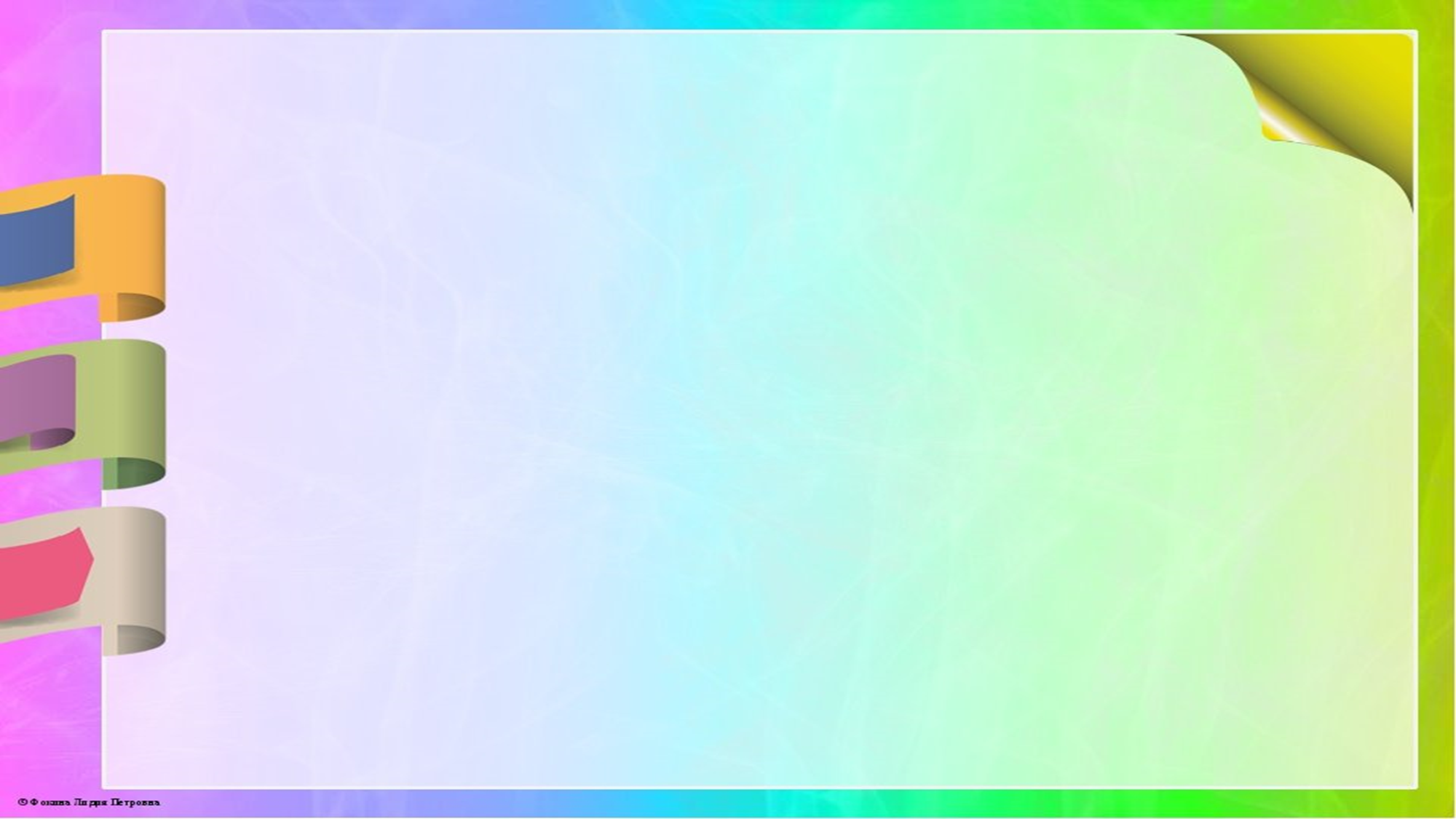 Преимуществ от данной техники множество. Например:	Улучшается память, внимательность, воображение, фантазия.	Развивается речь, увеличивается словарный запас.	Представления об окружающем мире расширяются.	Формируется наглядно образное и абстрактное мышление, интеллект.
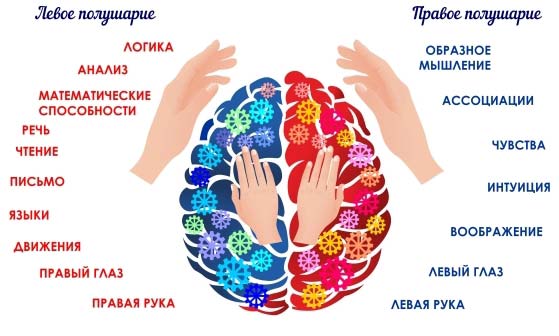 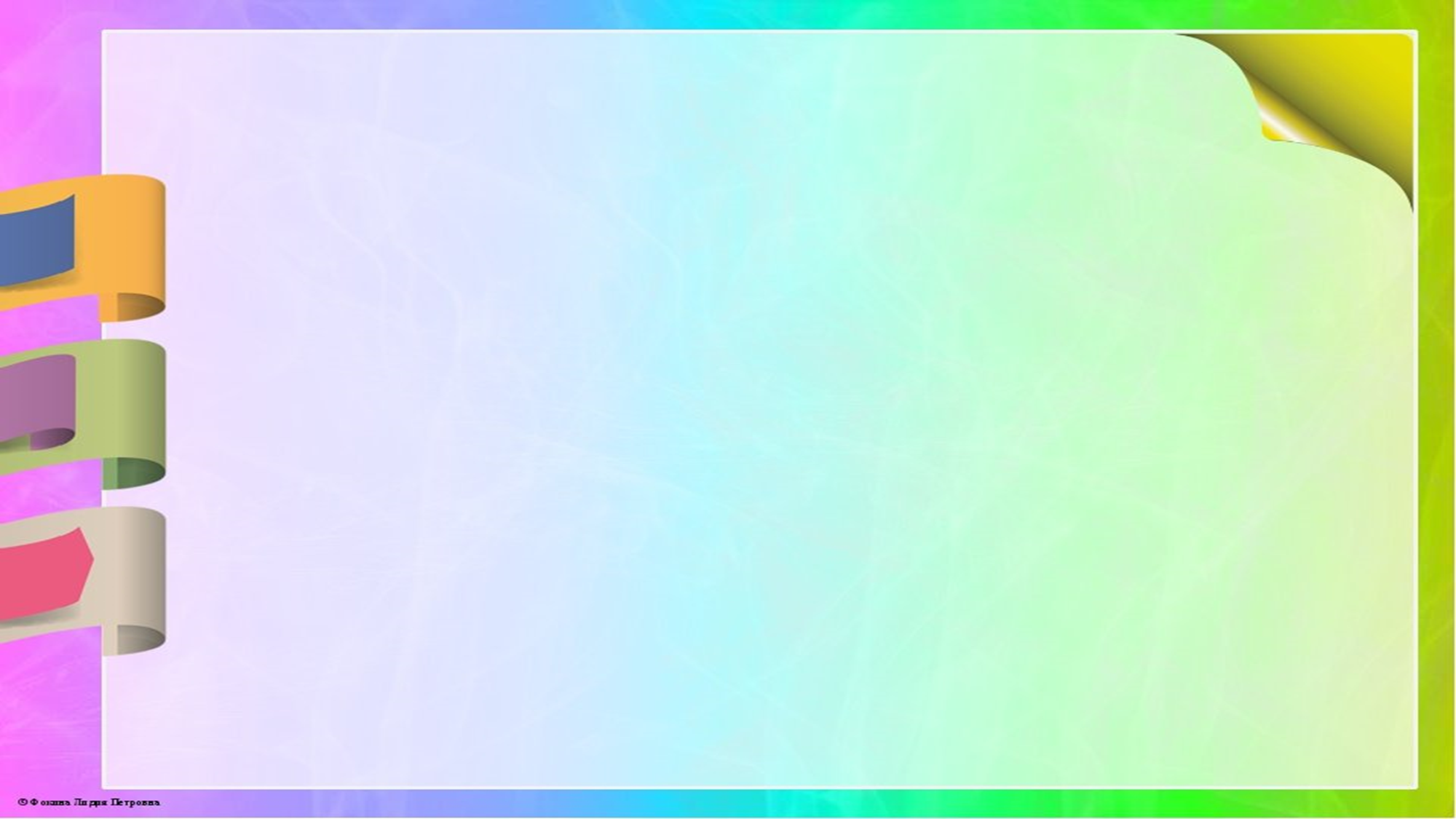 	Ребенок учиться выстраивать логические цепочки, легко запоминает информацию.	Пересказ сказок, рассказов и заучивание стихов, для дошкольника превращается в увлекательную игру.	При помощи мнемотехники можно преодолеть стеснительность, и развивать общительность.	Мнемоника включает в работу оба полушария головного мозга.	Раскрываются творческие способности детей.
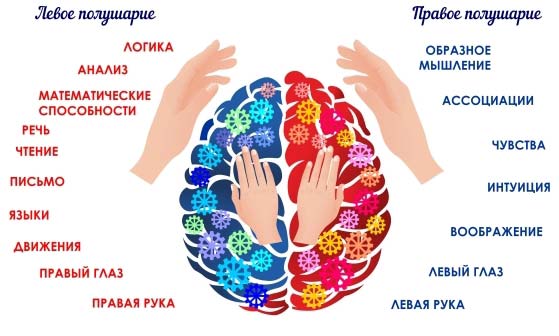 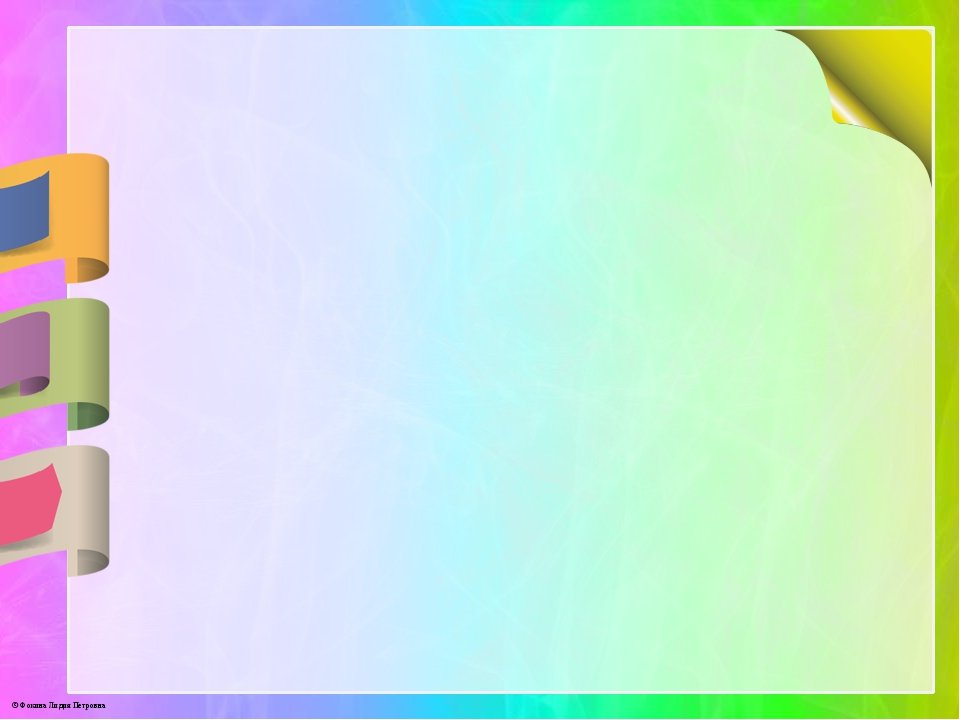 СЕМИНАР-ПРАКТИКУМ для начинающих педагогов«МНЕМОТЕХНИКА как средство развития связной речи дошкольников»
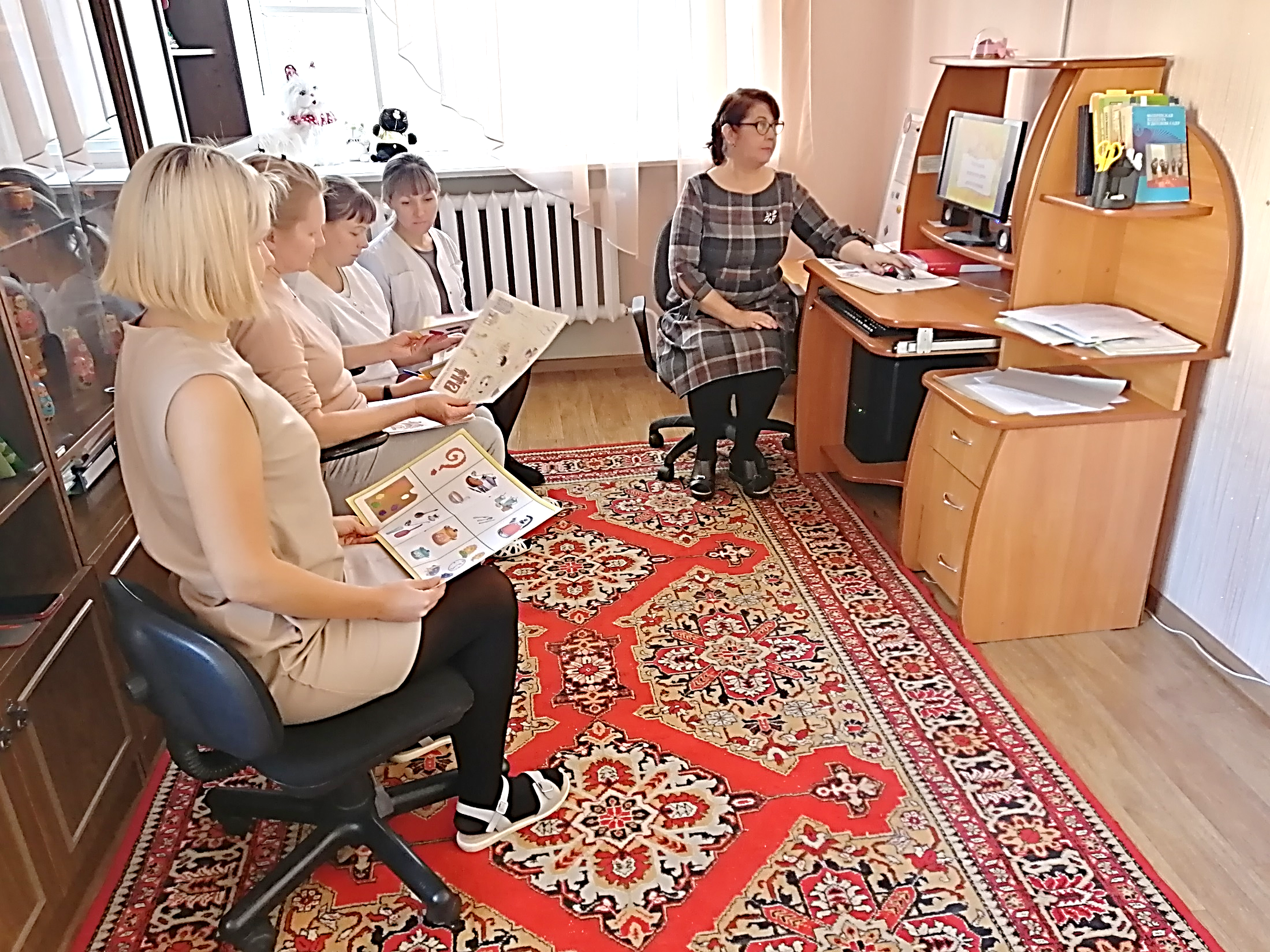 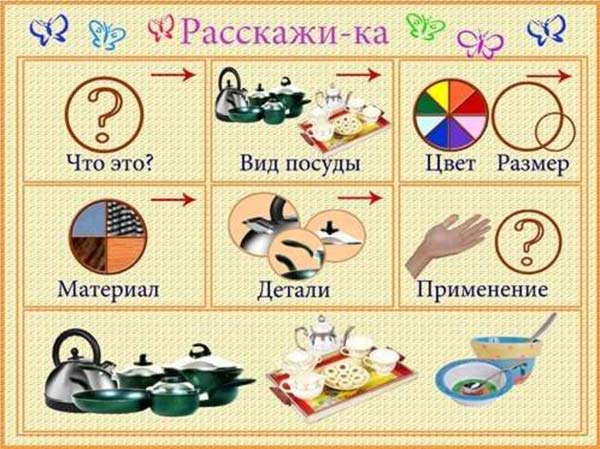 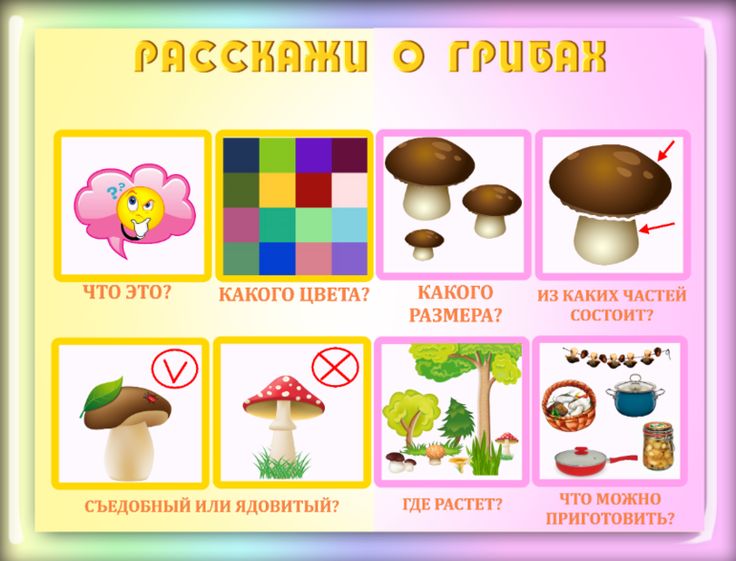 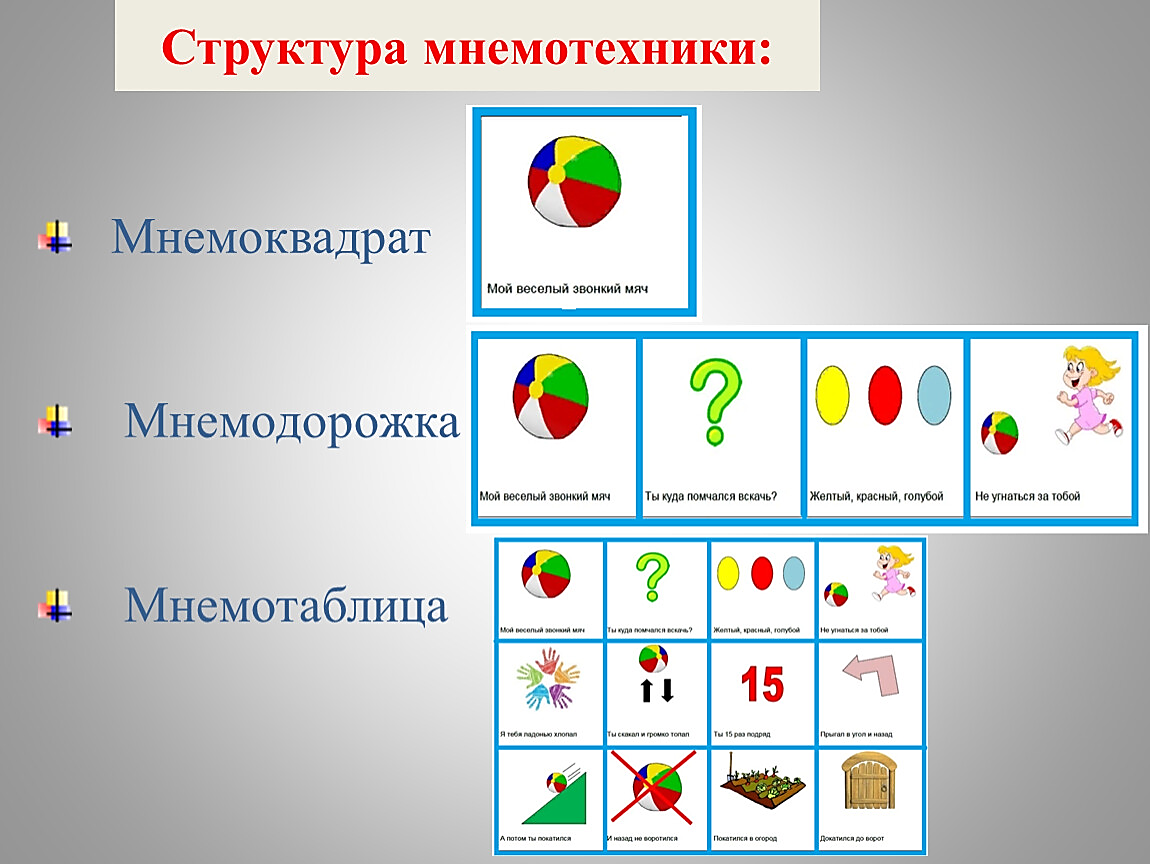 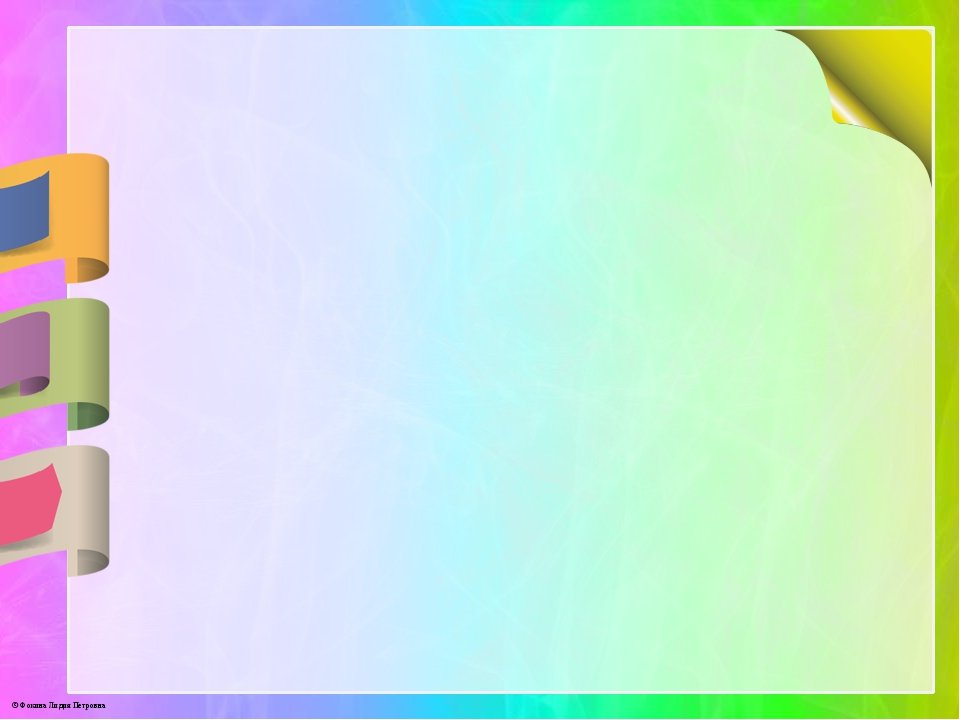 Открытое занятие для начинающих педагогов
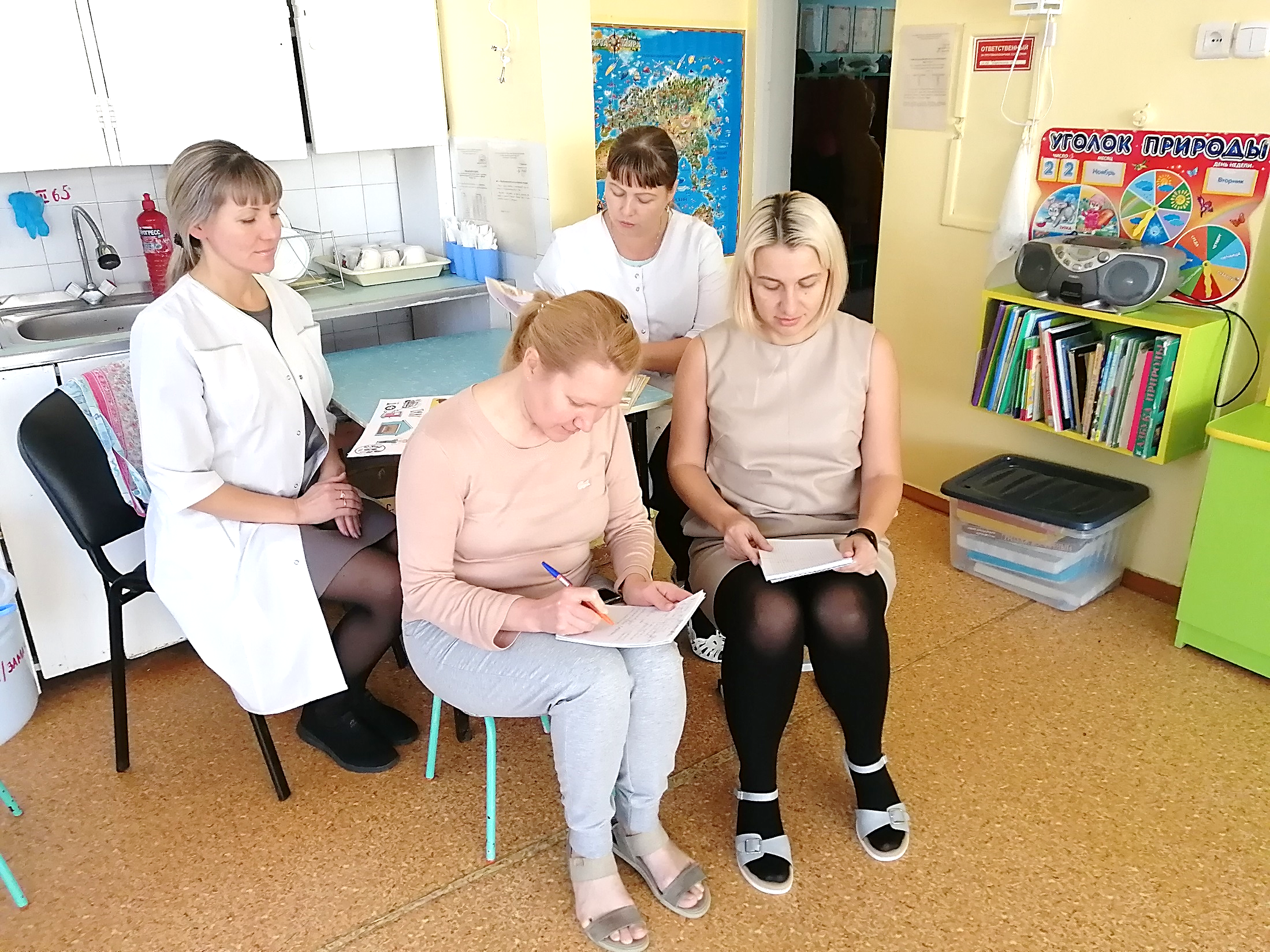 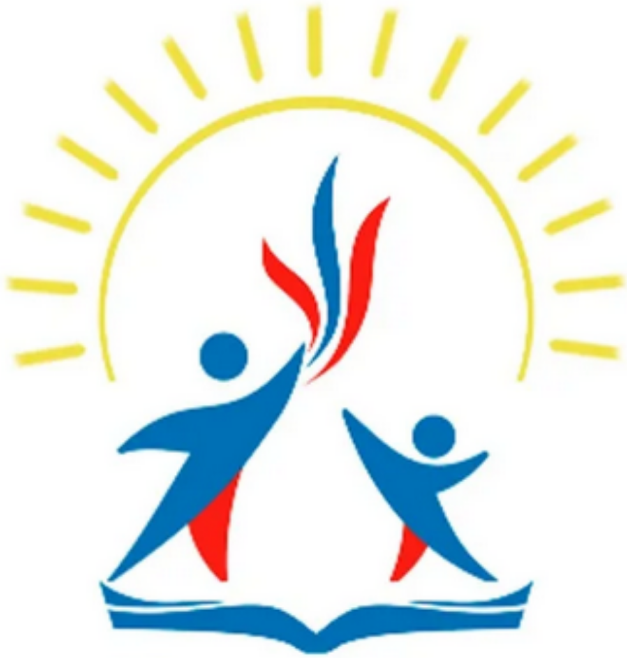 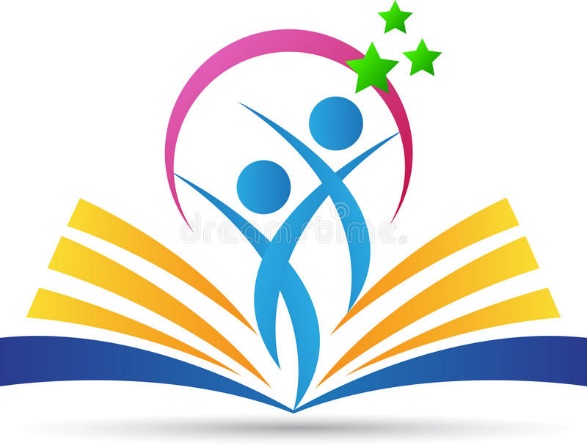 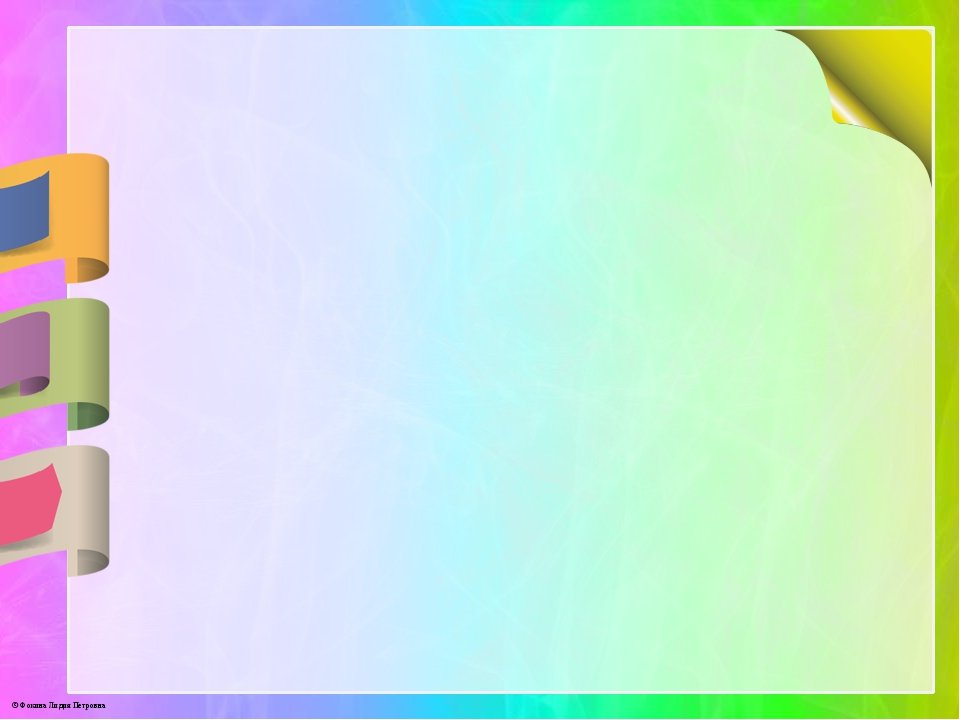 НОД по развитию речи 
«Составление описательного рассказа о домашних животных с использованием мнемотаблиц»
Дети 6-7 лет (группа компенсирующей направленности для детей с нарушением зрения)
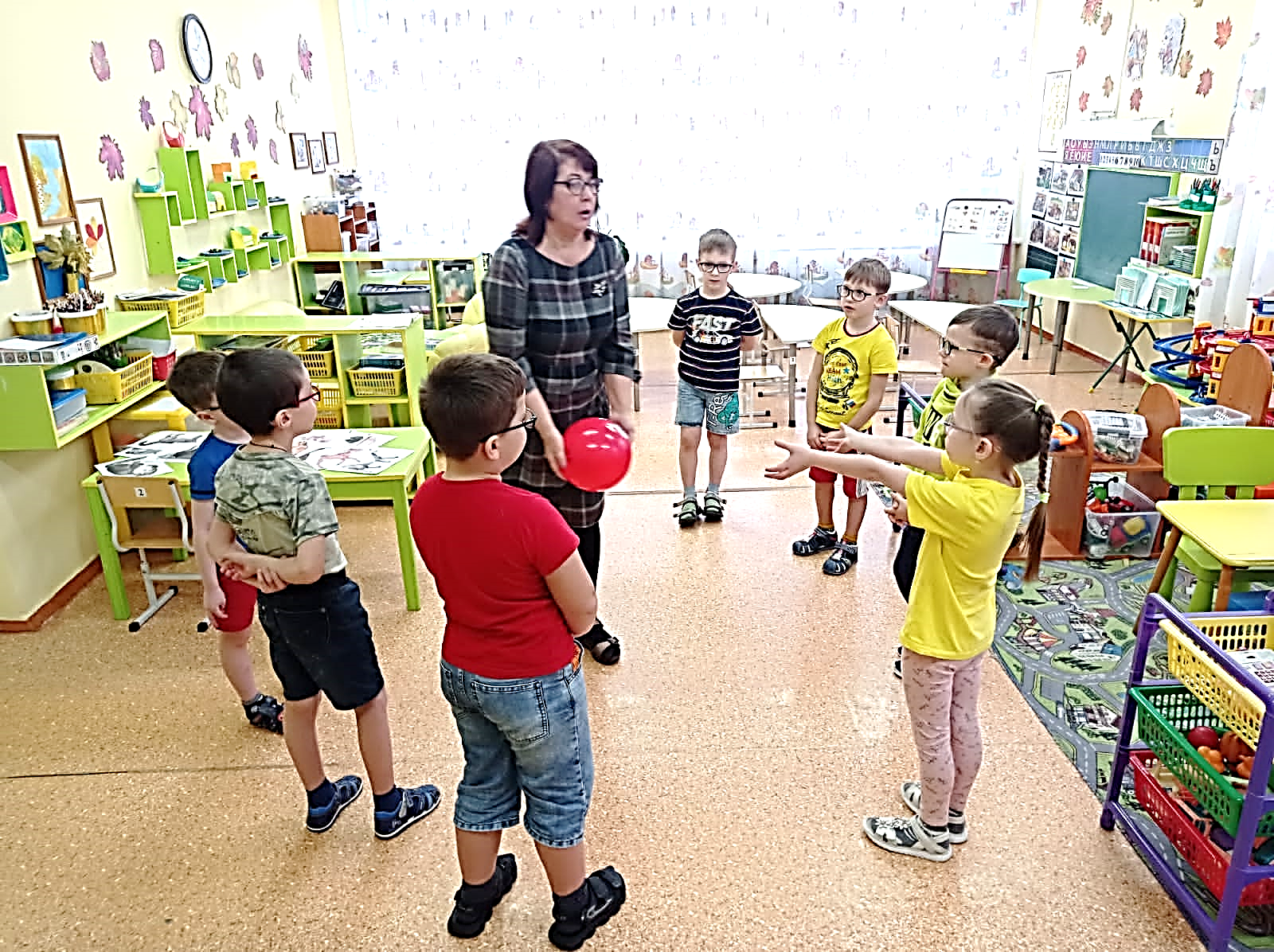 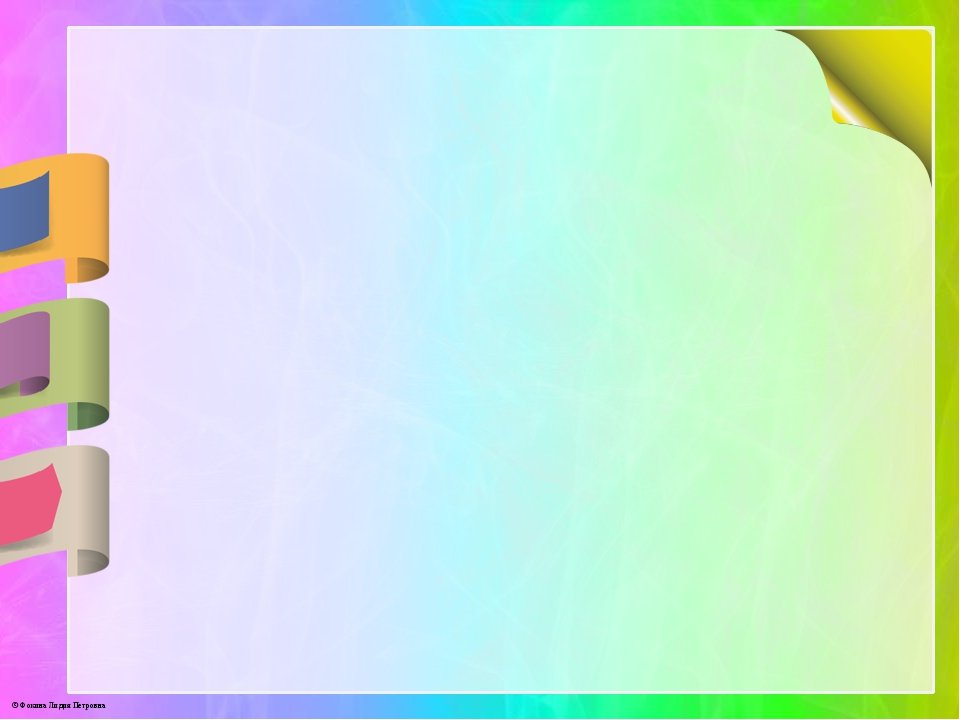 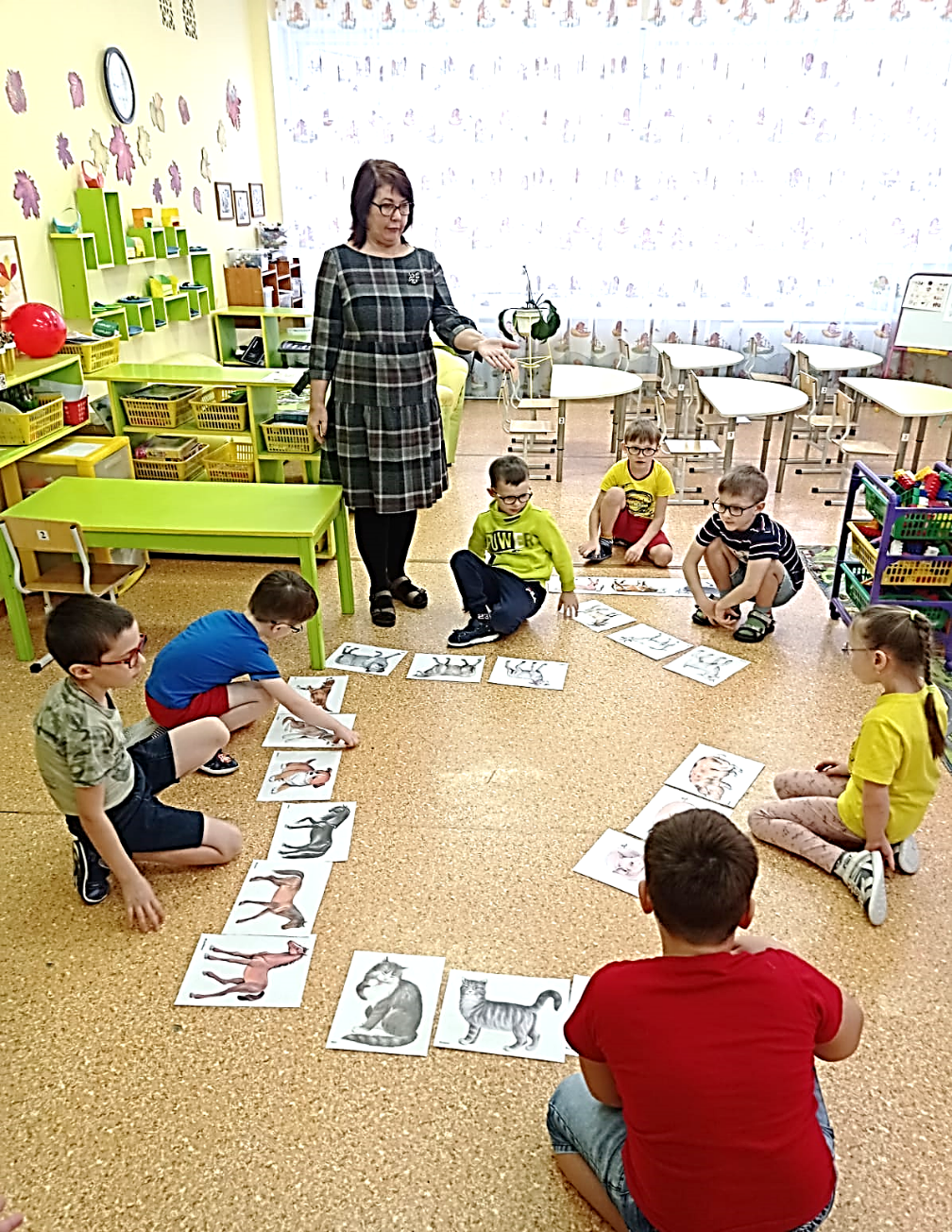 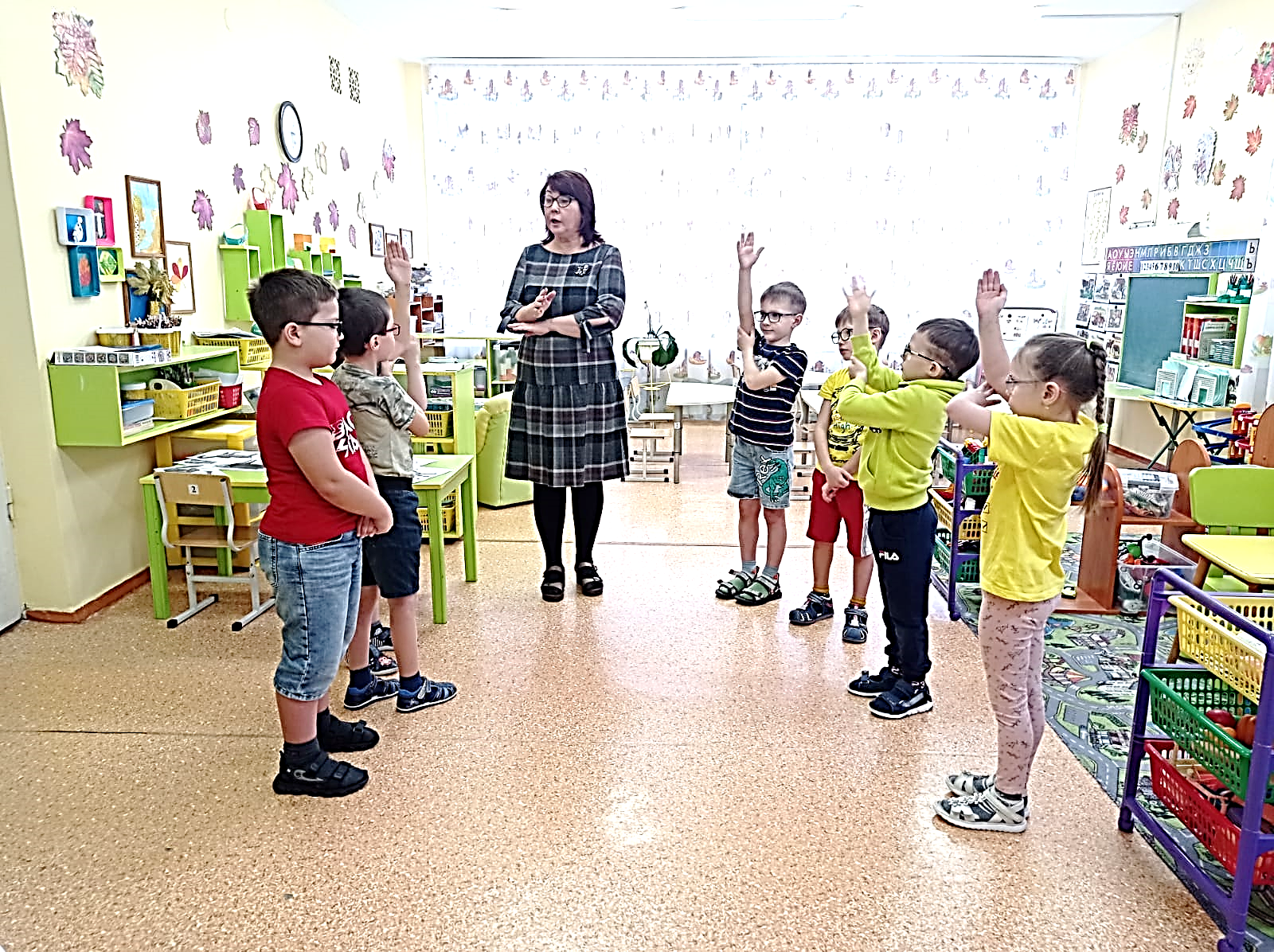 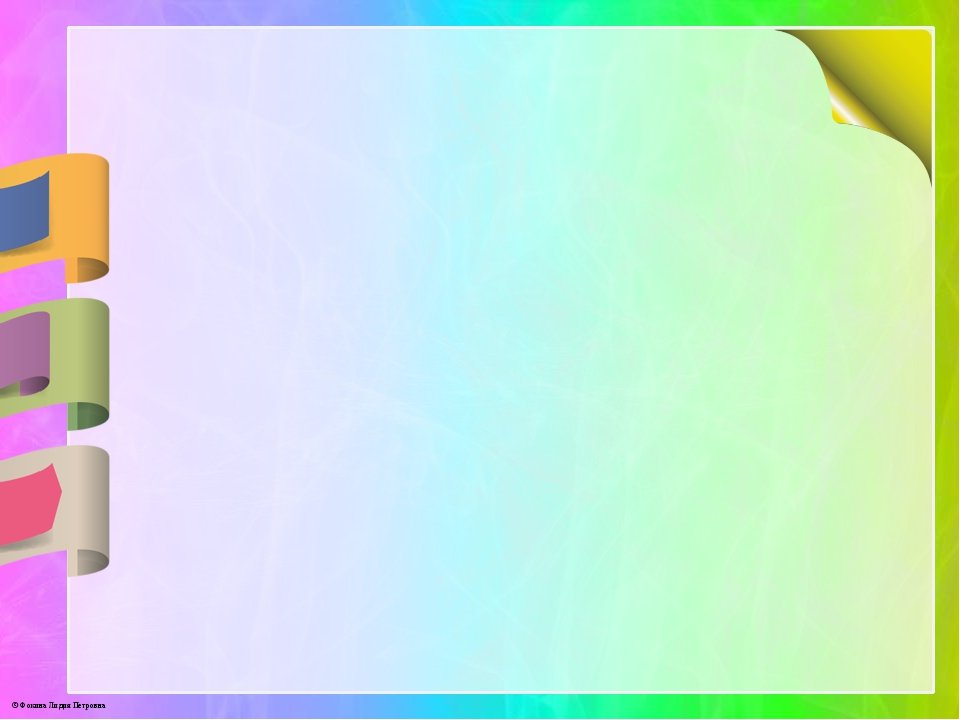 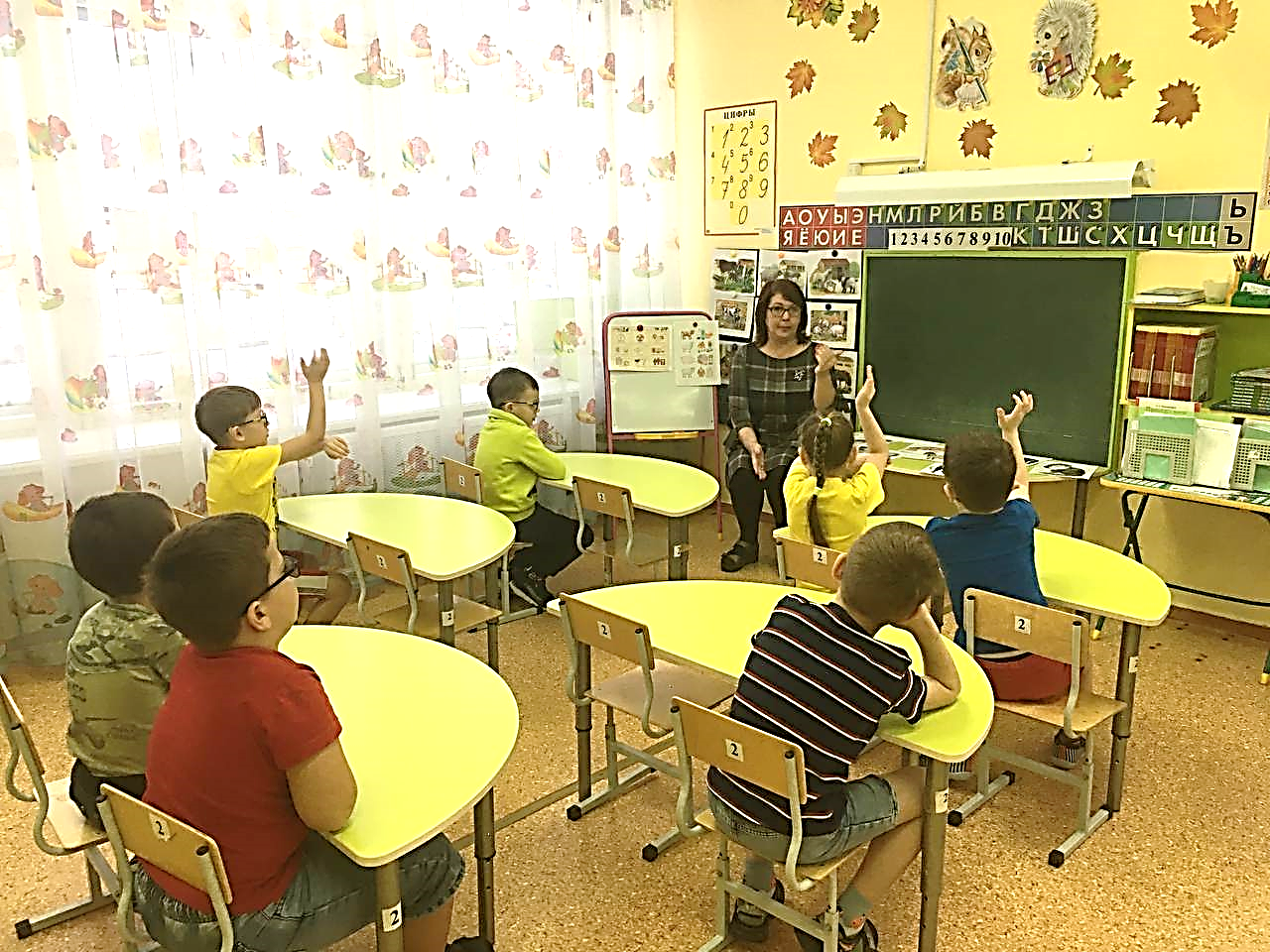 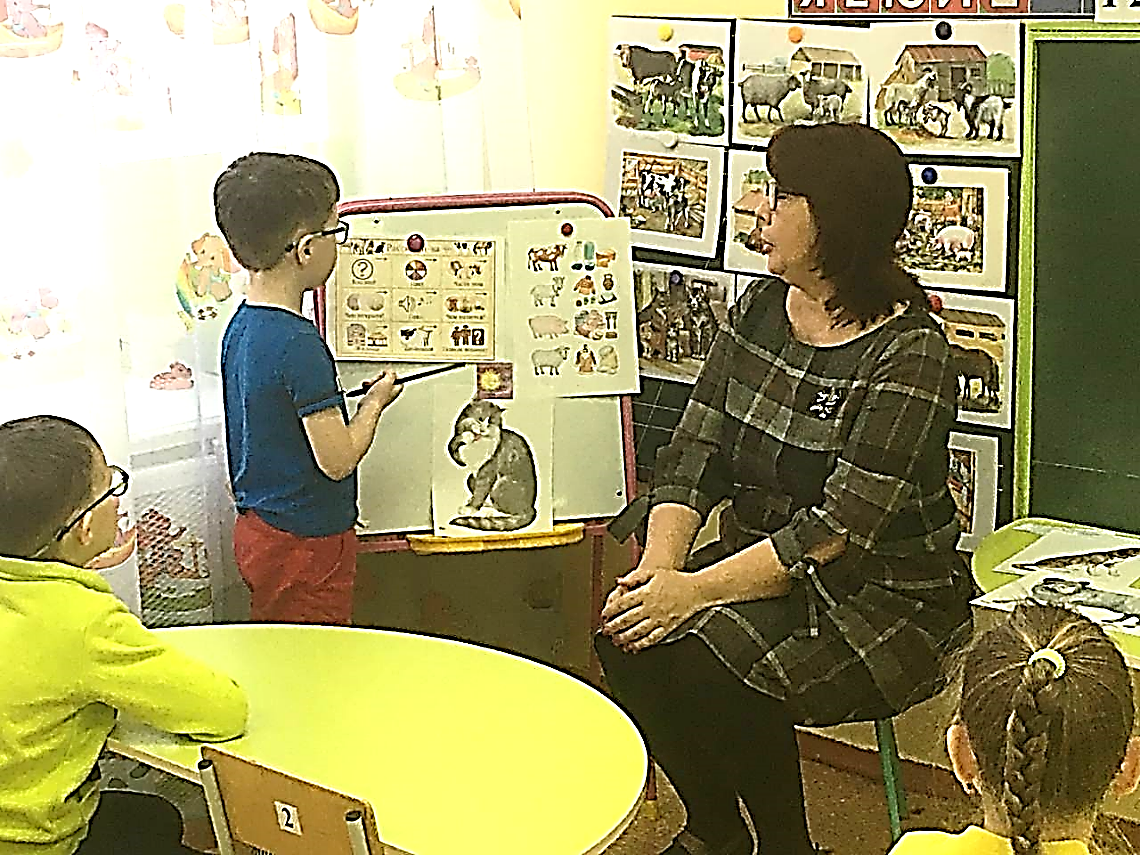